Combined Science - Chemistry - Key Stage 4
Atomic Structure & the Periodic Table
Case study: 
Marie Curie and Frederick Soddy
The Radioactive Scientists!
Dr Patel
‹#›
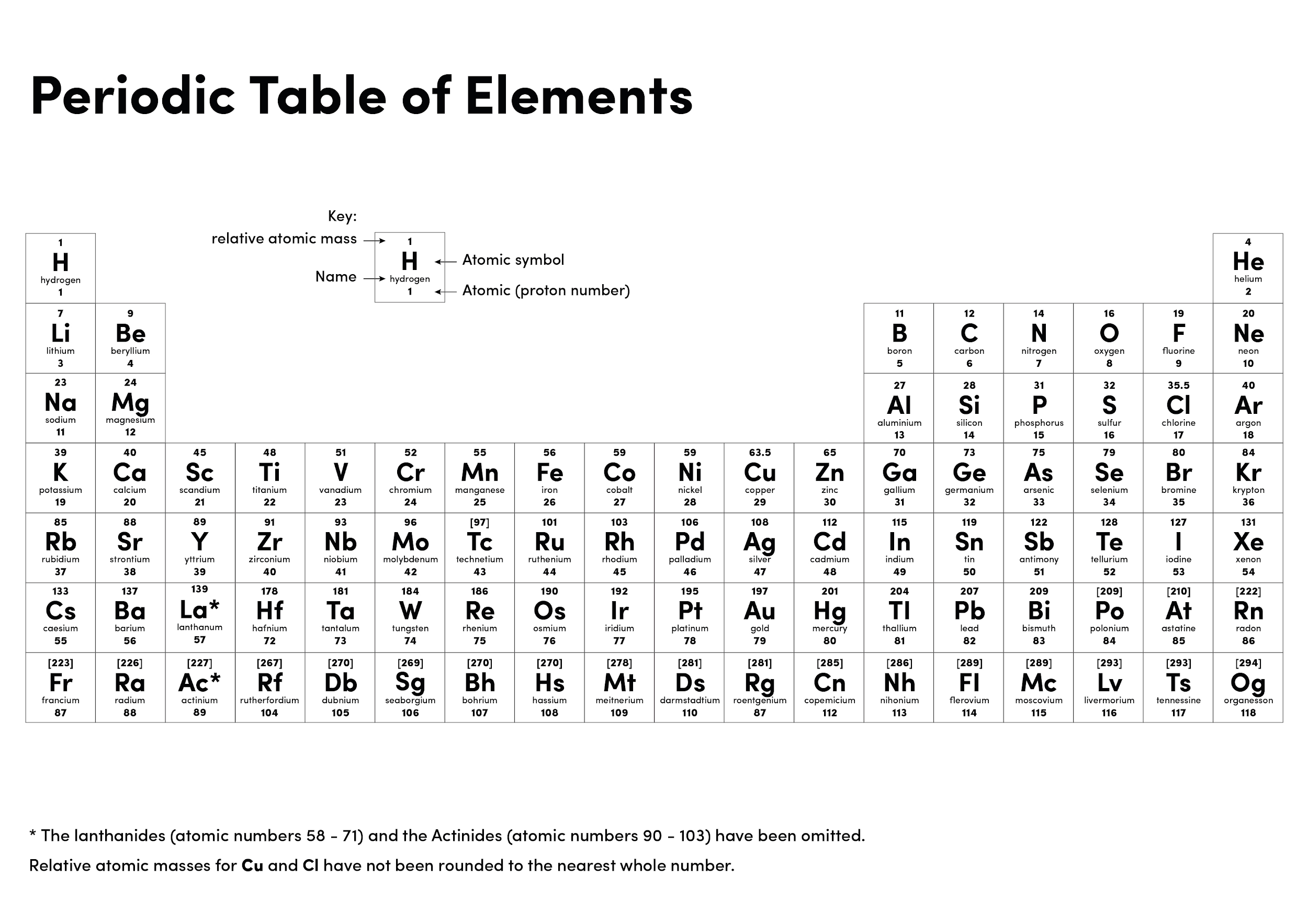 Image source Oak
‹#›
Independent task
‹#›